English:  ​
As writers, our learning will be underpinned by the purpose of writing ‘to inform’. We will immerse ourselves into a variety of different informative and explanation texts with our main writing outcome being a non-chronological report. We will be using our DERIC (decode, explain, retrieve, infer and choice) reading skills to retrieve information and answer questions related to different versions of ‘Hansel and Gretel’ to identify differences and similarities
PE:
As well-rounded, active citizens, our children will feel a sense of belonging by immersing themselves in a wide range of physical activities. This term, our sessions will be guided by an external PE provider, and they will take place on Wednesdays. We will be learning cricket and developing our athletics skills.
Music: 
As musicians, we will be combining singing and composition through learning the ballad of ‘Keep the Home Fires Burning’, celebrating the brave service of those at war. This is a good introduction to the social and historical context of songs and music written around the time of World War 1.
French​
As linguists, we will explore habitats and what animals need to live followed by learning about different food and drinks. These units will help us to develop our range of French vocabulary.
Maths:
As mathematicians, we will be learning about fractions and decimals where we will be learning to identify and understand them, compare and order and also develop our skills to calculate using them. 
We will also be continuing to learn our times tables, with Year 3 children moving on to learning the 3 times tables and Year 4 children are focusing on fluency with all 12 times tables.
Sedgewell Cove
Year 3 & 4
Summer 2025
Art & Design:​
As artists, we will be learning about the work of Georges Seurat and his creation of the Pointillism style. We will explore and apply the Pointillism technique and develop an appreciation for different artistic styles and techniques. We will gain a deeper understanding of Seurat's contributions to the art world and the unique beauty of Pointillism.
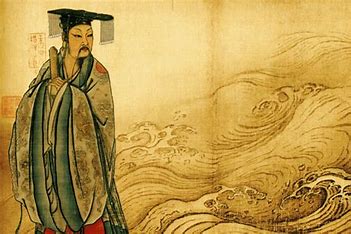 RHE: ​
As responsible citizens living in the wider world, we will learn that  safety of ourselves and others is crucial for a happy and healthy society. We will be learning how to deal with different scenarios including making emergency calls, handling bites, stings and allergic reactions, plus how to stay safe and act kindly online whilst learning to identify what might be genuine and what might not in our ever-changing online world.
History and Geography:
As geographers, we will learn about the Northern and Southern hemispheres, as well as exploring the Equator, the imaginary line that circles the whole world halfway between the North and South Poles. We will also learn about time zones, why time varies across the world and the impact this might have, as well as discovering the Arctic and Antarctic, exploring their differences and similarities.​

As historians, we will be learning about Shang Dynasty and its significance in ancient Chinese history. We will be exploring this period of ancient history, developing an understanding of early civilizations, and appreciating their contributions to modern society. We will develop an understanding of historical timelines and cultural developments through learning about the structure of their societies, the achievements and contributions they made towards the modern world and also their culture and the way they spent their daily lives.
RE:​
This term the children will be learning pupils about the events of Pentecost found in the Bible, considering which events would be needed to retell the story for someone else. They will consider what the events might have meant for the first Christians and what they mean for Christians today. Pupils will learn how Christians today show their beliefs about the Holy Spirit in worship and the way that they live their lives.
Christian Distinctiveness:​
We demonstrate our Christian Values through daily acts of collective worship, singing worship and family group acts of worship.
Science:
As scientists, Year 3 and 4 are learning about animals including humans where they we classify and sort animals based on their groups, understand their habitats and adaptations. We will learn about muscles, teeth and the skeletal system alongside widening our knowledge about food chains and the importance of nutrition. 
We will then progress onto learning about living things (plants) where we will be learning about plant classification, life cycles, and their roles in ecosystems. We will identify and classify plants, study their growth and adaptations, and understand their function in food chains. We will also develop our observation and scientific enquiry skills through hands-on activities and experiments.